Załącznik nr 1
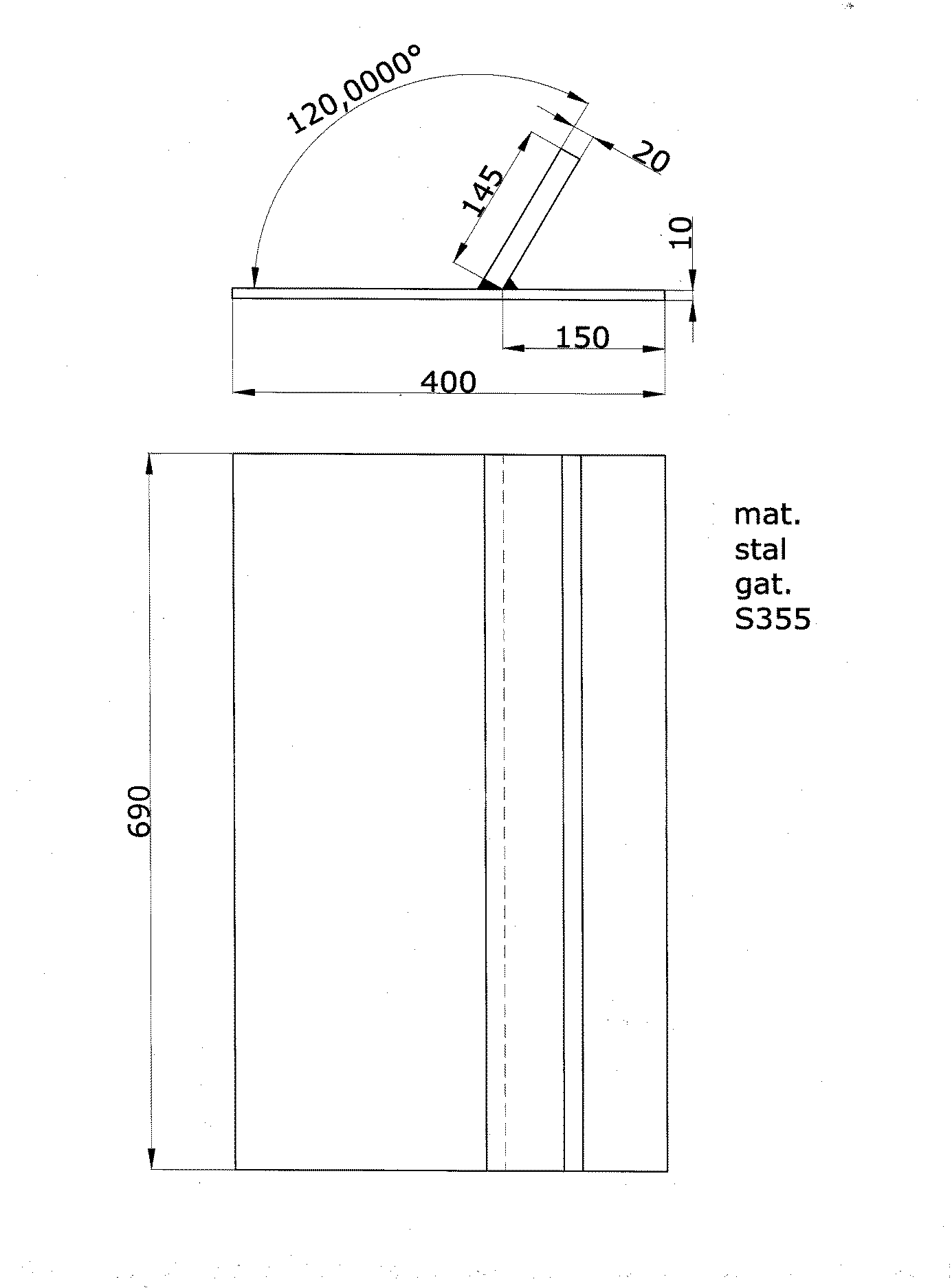 mm
mm
mm
mm
mm
25mm
25mm
25mm
25 mm
50mm
Ø 8 mm
Ø 8 mm
mm
25 mm
348 mm
75 mm
25mm
25mm
25 mm
25 mm
Wszystkie otwory Ø 8mm-rozwiercone tak aby chowała się główka wkrętu